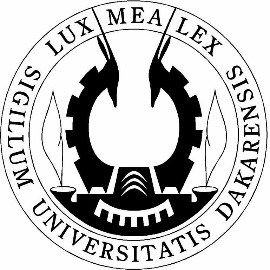 REPUBLIQUE DU SENEGALUNIVERSITE CHEIK ANTA DIOPFACULTE DE MEDECINE ET D’ONDOTO STOMATOLOGIEOPTION :  MICROBIOLOGIE FONDAMENTALE ET APPLIQUEE
MÉMOIRE DE FIN DE FORMATION DE MASTER EN MICROBIOLOGIE FONDAMENTALE ET APPLIQUEE
Présenté par :
BIOKOU Bénédicte Olaïtan  Adouni
Sous l’encadrement de :
Prof. Cheick Saad-Bouh BOYE
Microbiologiste
Professeur Titulaire  (CAMES) 
Enseignant Chercheur (FMOS/UCAD)
Thème
ETUDE DU PROFIL  DE SENSIBILITÉ DES SOUCHES DE STAPHYLOCOCCUS AUREUS AUX ANTIBIOTIQUES ET AUX SELS DE MÉTAUX  LOURDS.
Plan
Introduction
 Matériel  et Méthodes d’étude
 Résultats et Discussion
 Conclusion 
Récommendations
[Speaker Notes: Cette présentation suivra le plan classique ci-après : Nous commencerons par une introduction qui sera suivi de la présentation du matériel et de la méthode d’étude, viendra ensuite la présentation de nos résultat et de la discussion et pour finir une conclusion débouchant sur des suggestions]
Introduction
Introduction (1/1)
Arsenal impressionnant de facteur de virulence
Agent  pathogène pour l’homme
25 à 30% de porteur sain
Staphylococcus  aureus
80 à 90% de résistance à la Pénicilline G
Responsable d’infection divers
Grande capacité  d’adaptation au ATB
Objectifs (1/1)
OBJECTIFS SPECIFIQUES
OBJECTIF GENERAL
OS1 : Déterminer les phénotypes de résistance de Staphylococcus aureus aux antibiotiques.
Etudier la sensibilité  aux antimicrobiens des souches de Staphylococcus aureus isolés des pathologies humaines
OS2 : Déterminer l’activité des sels de métaux lourds sur les souches de Staphylococcus aureus.
Matériel et Méthodes d’étude
[Speaker Notes: Abordons à présent la présentation du cadre matériel et méthodes.]
Cadre d’étude (1/1)
Unité de Recherche et de Biotechnologie Microbienne du Laboratoire de Bactériologie-Virologie de l’hôpital Aristide le  Dantec,
Matériel d’étude (1/1)
Matériel Biologique
28 souches de S. aureus 
Autres matériels
 Boite de pétri, 
milieux de culture,  
Antibiotiques
Sel de Métaux lourds etc
Méthode d’étude  (1/4)(Réisolement des souches)
Décongélation des souches 
Repiquage sur gélose Muller Hinton et Chapman
Incubation à 37°C
Lecture (colonie lisse, ronde, pigmentées en jaune doré)


Figure 1 : Aspect de S. aureus sur gélose Chapman
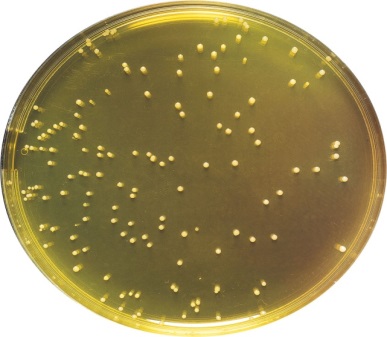 Méthode d’étude (2/4)(Reidentification des souches)
Gram Contrôle
 Tests Biochimiques : Recherche des enzymes (Catalase, Coagulase et Dnase)
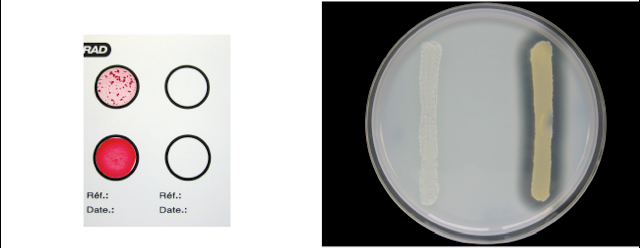 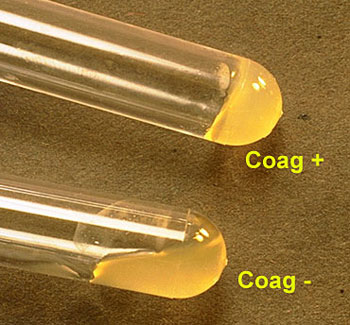 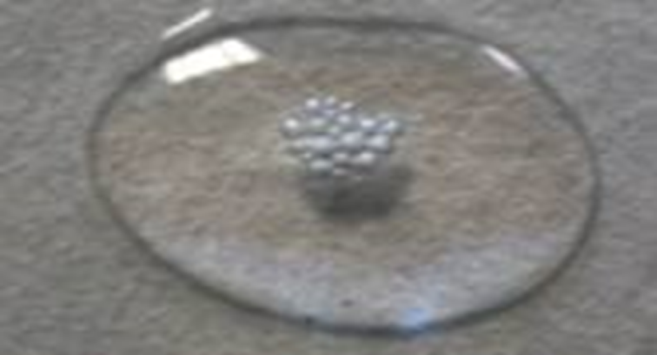 Catalase  +		             Coagulase			DNase
Méthode d’étude (3/4)(Antibiogramme)
Réalisation de l’inoculum bactérien
  Ensemencement par écouvillonnage 
  Application des disques
  Lecture selon les recommandations de l’EUCAST
Méthode d’étude (4/4)(Activité des sels de métaux lourds)
Préparation de la solution mère du métal lourd à testé 
Incorporation de solution mère du métal lourd dans la gélose MH selon la gamme de dilution 
Réalisation d’une suspension calibrée à 0.5 McFarland
Ensemencement par Spot de 10 µl la gamme de boites préparée puis incubeation à 37°C pendant 24 heures ;
Lecture de la CMI
Résultats et Discussion
[Speaker Notes: Quels sont alors les résultats et discussion que sucite cette étude]
Résultats (1/5)(Répartition des Souches)
Figure 2 : Distribution des souches selon le site de prélèvement
Résultats (2/5)(Profil de résistance aux ATB)
Tableau I : Répartition des prélèvements selon leur origine et la positivité
Résultats (3/5) (Profil de résistance aux ATB)
Tableau II: SARM versus SASM vis-à-vis de la Gentamicine
r=0.71
Résultats (4/5)(Profil de résistance aux métaux lourds)
Tableau III: Sensibilité des souches de S. aureus au Nitrate d’argent
Résultats (5/5)(Profil de résistance aux métaux lourds)
Tableau III: Sensibilité des souches de S. aureus au Chlorure de Mercure
Discussion (1/4)
100% de souches productrices de pénicilinase. Résultats concordant avec Belabbès et al. (2001) ; Kesah et al. (2003) ; Ho et al. (2008), Denton et al. (2008).
64%  des souches  résistants à la céfoxitine. 
Discordant  : Mohamed (2008) 7,8% ; Benouda (2009)  13,5%  
Voisin : Amhis et al. (2010), Falagas et al. (2013) et Ahoyo et al. (2014) : 52,5%.
Discussion (2/4)
100% de sensibles à l'acide fusidique (SARM + SASM)
Résultats discordants : Belabbès et al. (2001) 4,5% à Casablanca Elhamzaoui et al. (2009) : 14,5% à Rabat

Taux de résistance entre 0 à 1,5% rapporté sur des souches SASM ou SARM d’origine communautaires Shittu et al. (2006); Ho et al. (2008), Denton et al. (2008).
Discussion (3/4)
Nitrate d’argent actif   100% CMI= 2,5mM. Boye et al. (1996)

Chlorure de mercure actif 96% CMI: 0,0625 Mm/L. 
Boye et al. (1996) 100% et Haley et al. (1989) 90% souches de S. aureus sensibles à cette même concentration, 

Résistance de souches de S. aureus au sel de chlorure de mercure Huesco et al. (1991).
Discussion (4/4)
Métaux lourds employés comme antiseptique de la peau et des muqueuses.
Exposition continue de l’organisme aux toxiques environnementaux et l’accroissement constant entrainent maladies chroniques et dégénératives. 
Le cuivre, le plomb,  le mercure, ou le zinc sont des constituants les plus toxiques causant des maladies chroniques (OMS, 2014).
Conclusion (1/1)
Fréquence des SARM isolé est de 64 %.
Pour la résistance aux macrolides, une souche (2,7%) était de phénotype MLSB constitutifs (c) et douze souches (32,43%) de phénotype MLSB inductible (i). 
Toutes les souches étaient sensibles à la vancomycine, à l’acide fusidique et aux cyclines. Seules, sept souches étaient sensibles aux fluroquinolones (25%).
Suggestions (1/1)
Prescription de la Spiramycine, la lincomycine et de l’erythromycine  dans le cas d’infections à SARM ;
Utilisation des sels de métaux lourds comme antiseptiques ; 
Surveillance régulière de la sensibilité  des souches de S. aureus  afin de limiter la diffusion des clones résistantes ;
Promotion d’une bonne politique d’antibiothérapie
Merci de votre attention!